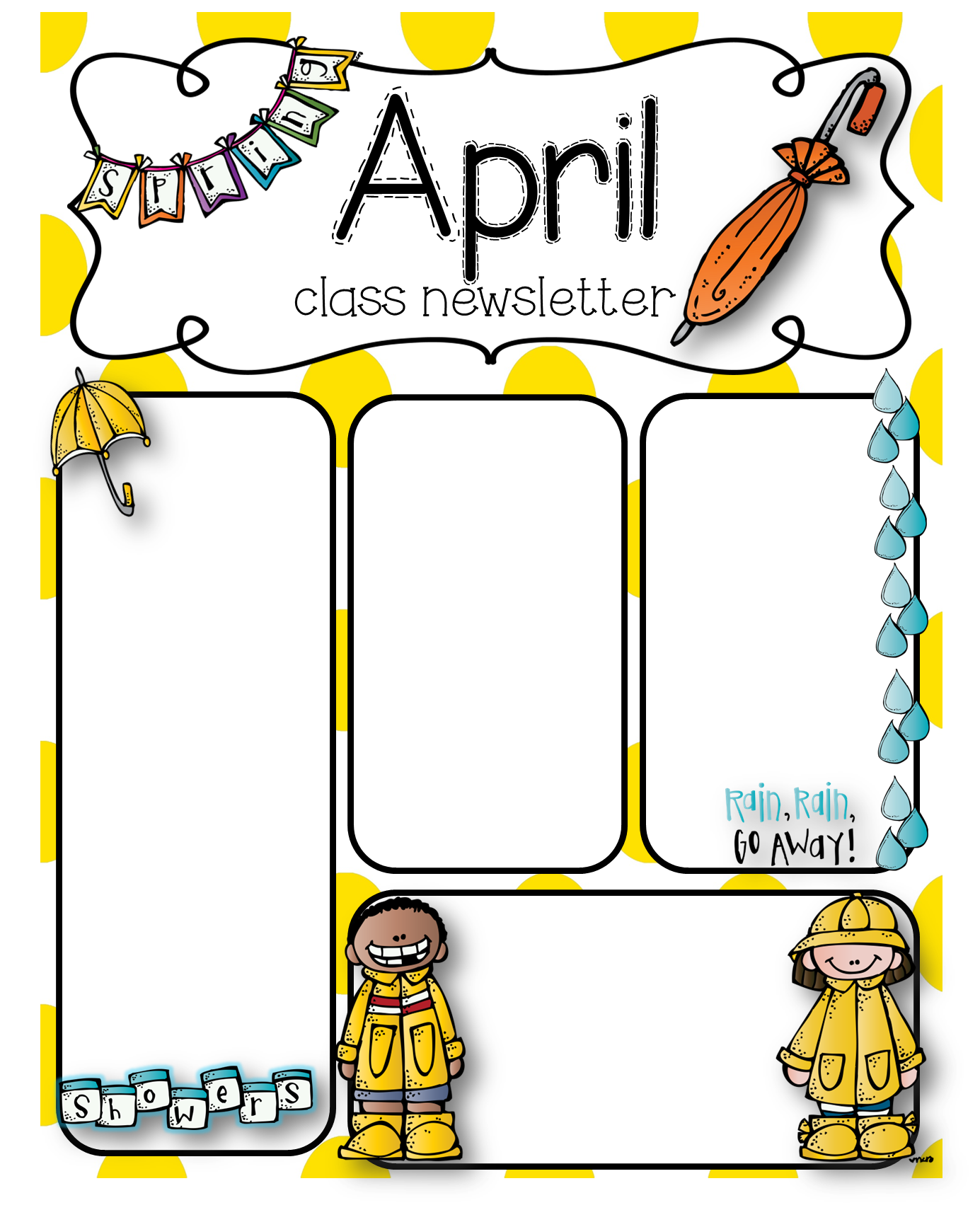 enter
you
text 
here
enter
you
text 
here
enter
you
text 
here
enter
you
text 
here